Creed Haymond, a member of the Church, was captain of his college track team. The night before a large track meet, Creed’s coach offered him some wine to refresh himself. When Creed twice refused to drink the wine, his coach responded, “Remember, Creed, you’re captain of the team and our best point winner; fourteen thousand students are looking to you personally to win this meet. If you fail us we’ll lose. I ought to know what is good for you.”
Joseph J. Cannon
“Speed and the Spirit,” Improvement Era, Oct. 1928, 1002
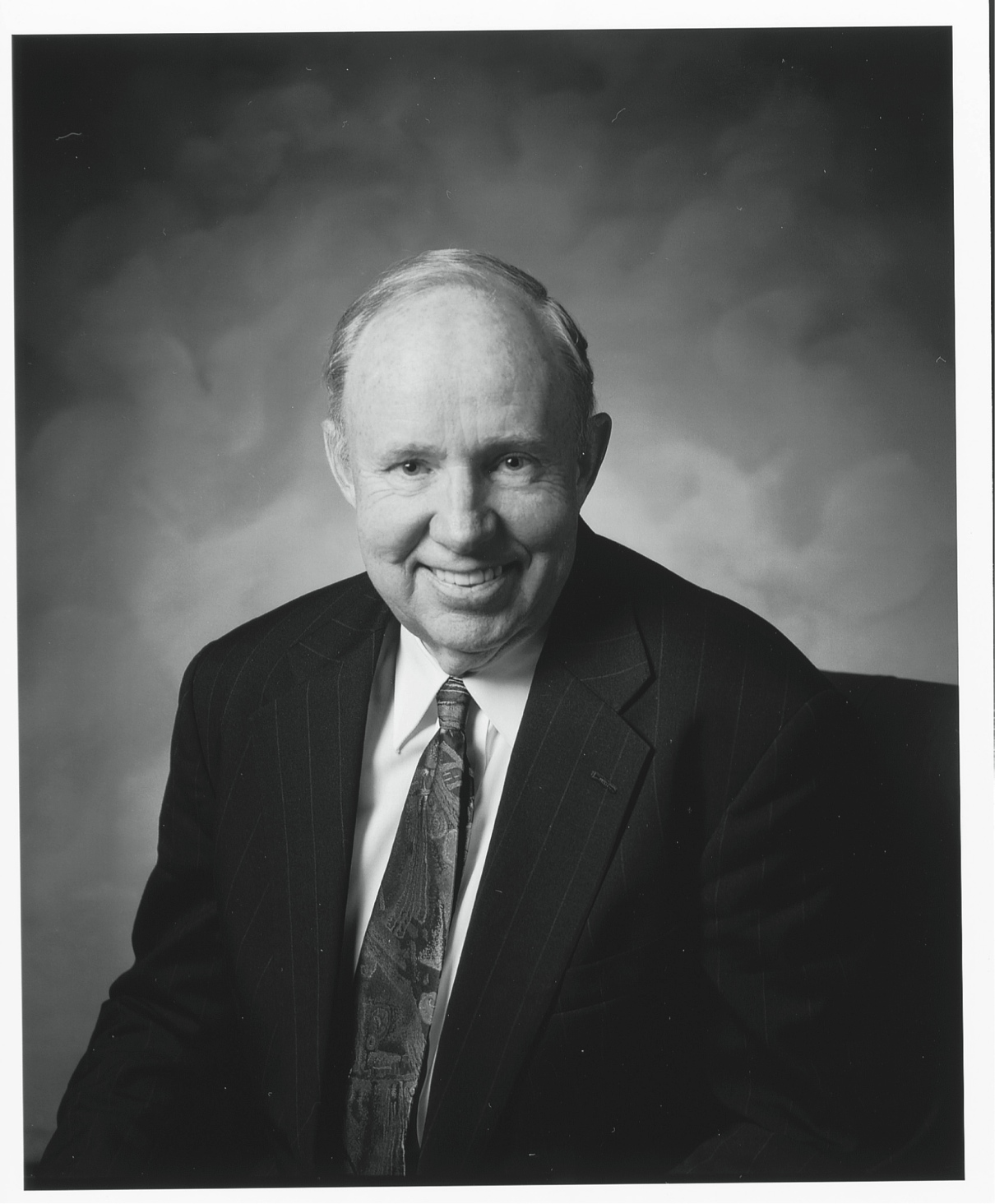 “Let us clearly understand the pressures that the four young men were under. They had been carried away as captives by a conquering power and were in the household of a king who held the power of life or death over them. And yet Daniel and his brothers refused to do that which they believed to be wrong.”
David R. Stone
“Zion in the Midst of Babylon,” Ensign or Liahona, May 2006, 92
1 of 2
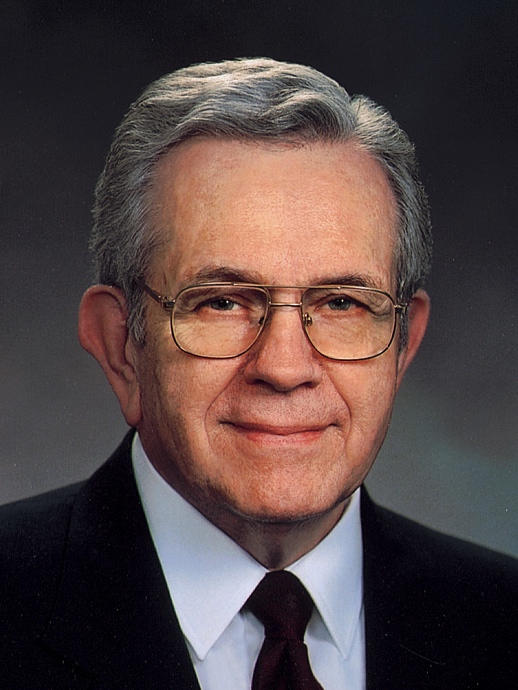 “I have come to know . . . that a fundamental purpose of the Word of Wisdom has to do with revelation. . . .“If someone ‘under the influence’ can hardly listen to plain talk, how can they respond to spiritual promptings that touch their most delicate feelings?
Boyd K. Packer
“Prayers and Answers,” Ensign, Nov. 1979, 20
1 of 2
“As valuable as the Word of Wisdom is as a law of health, it may be much more valuable to you spiritually than it is physically.”
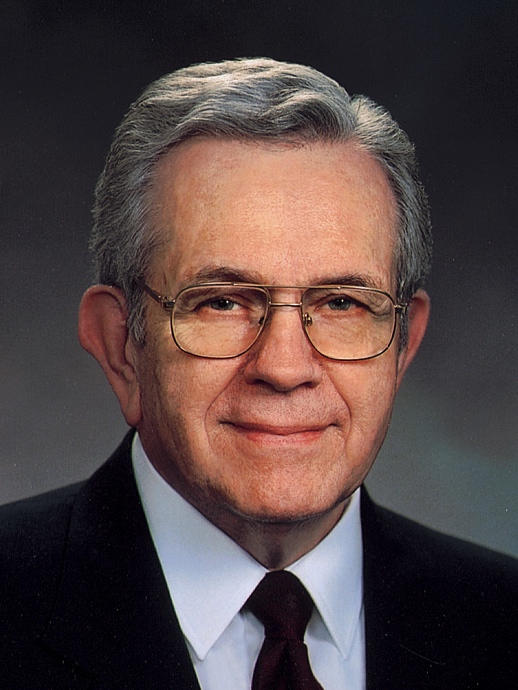 Boyd K. Packer
“Prayers and Answers,” Ensign, Nov. 1979, 20
2 of 2